PowerPoint Cues
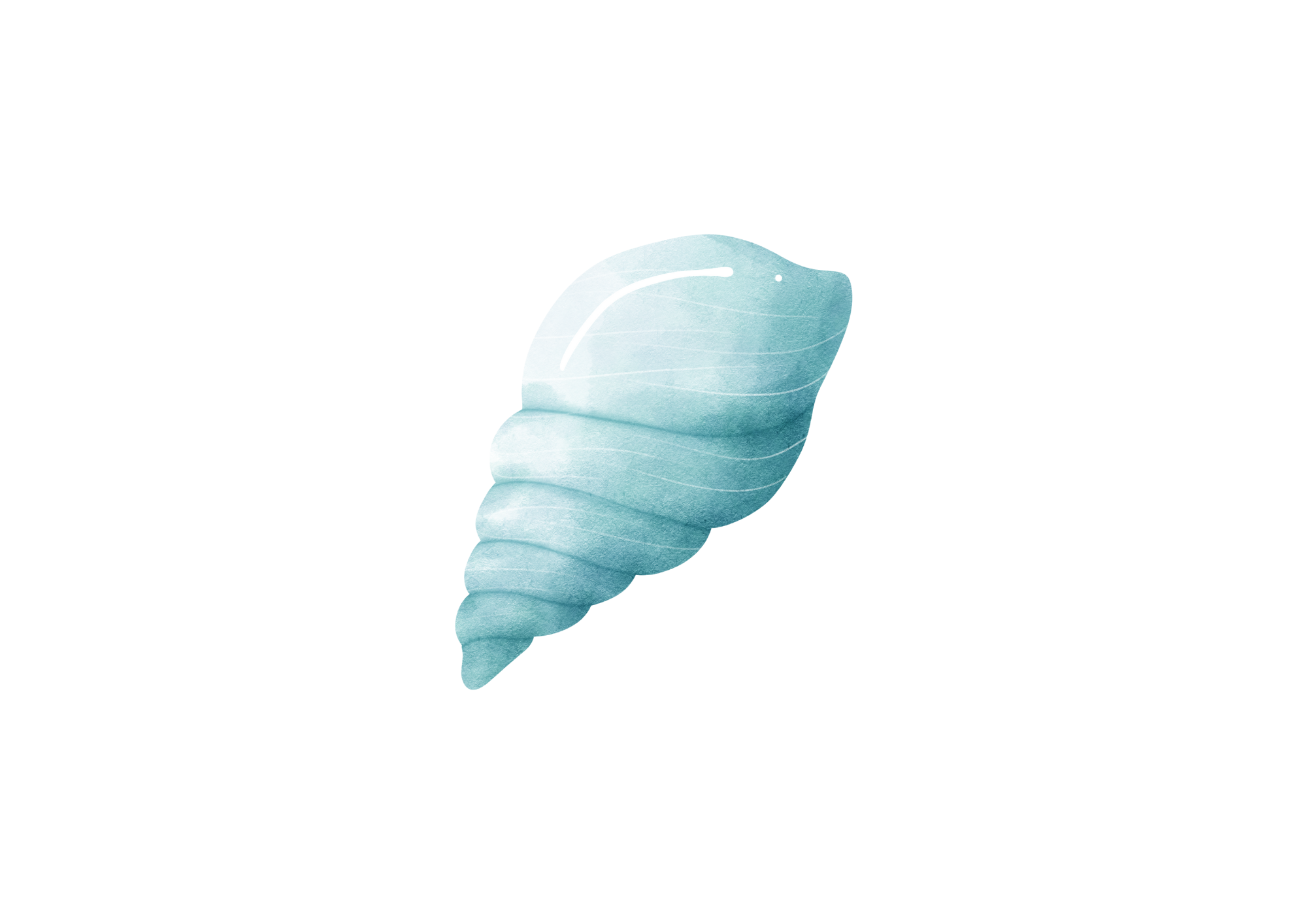 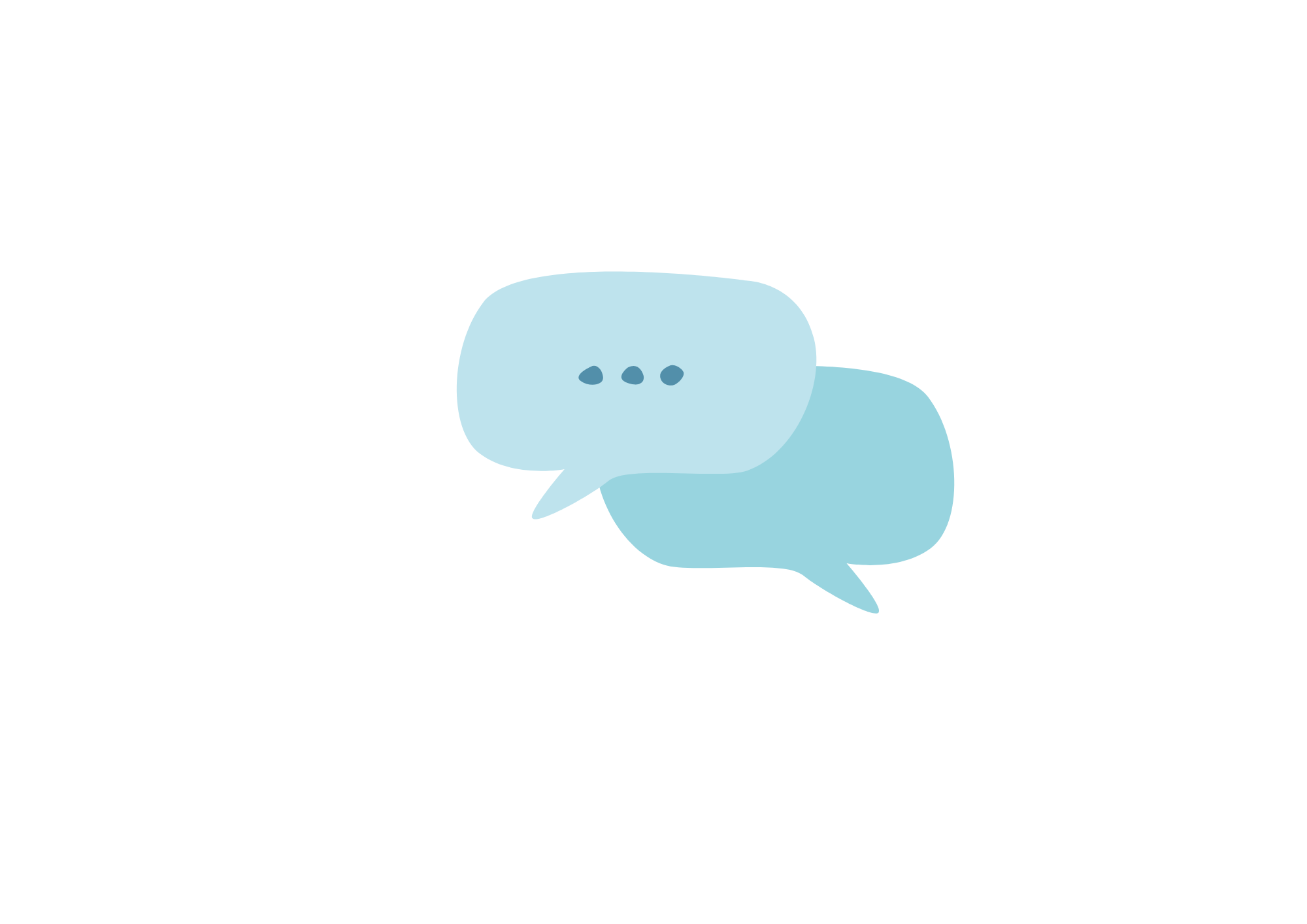 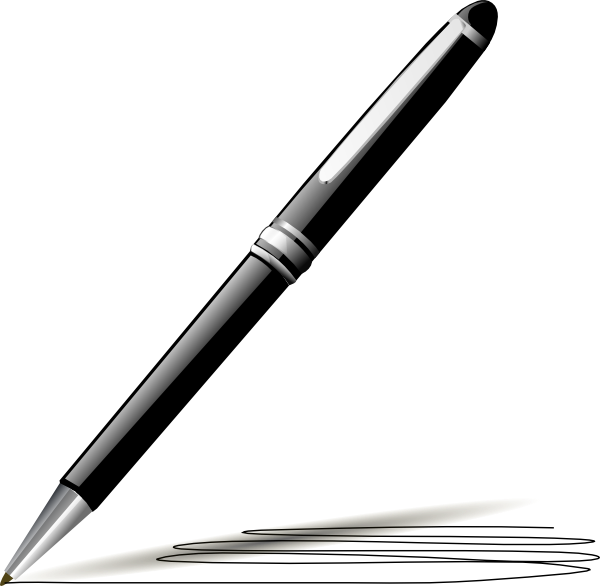 Turn and Talk
Active Listening
Writing
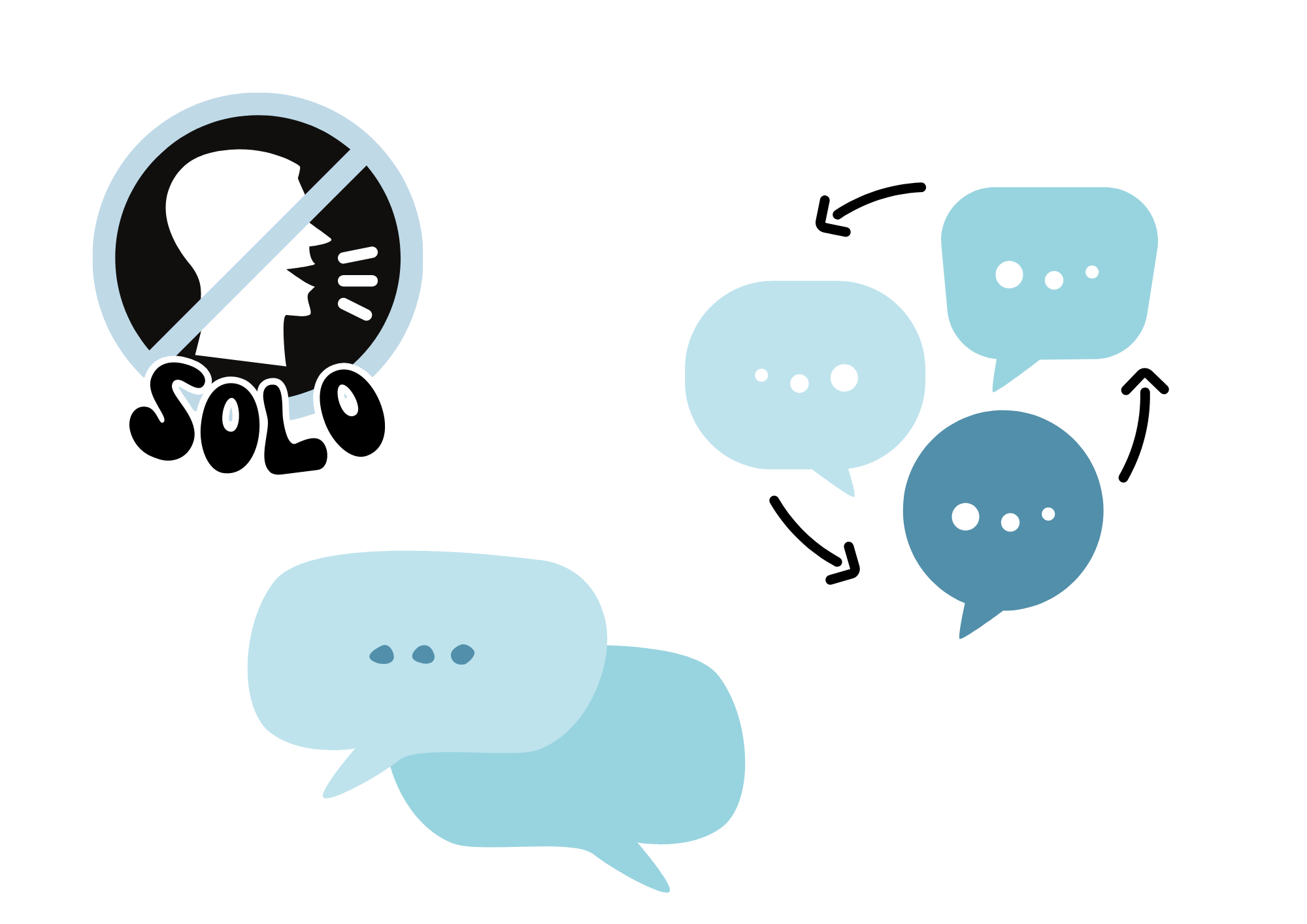 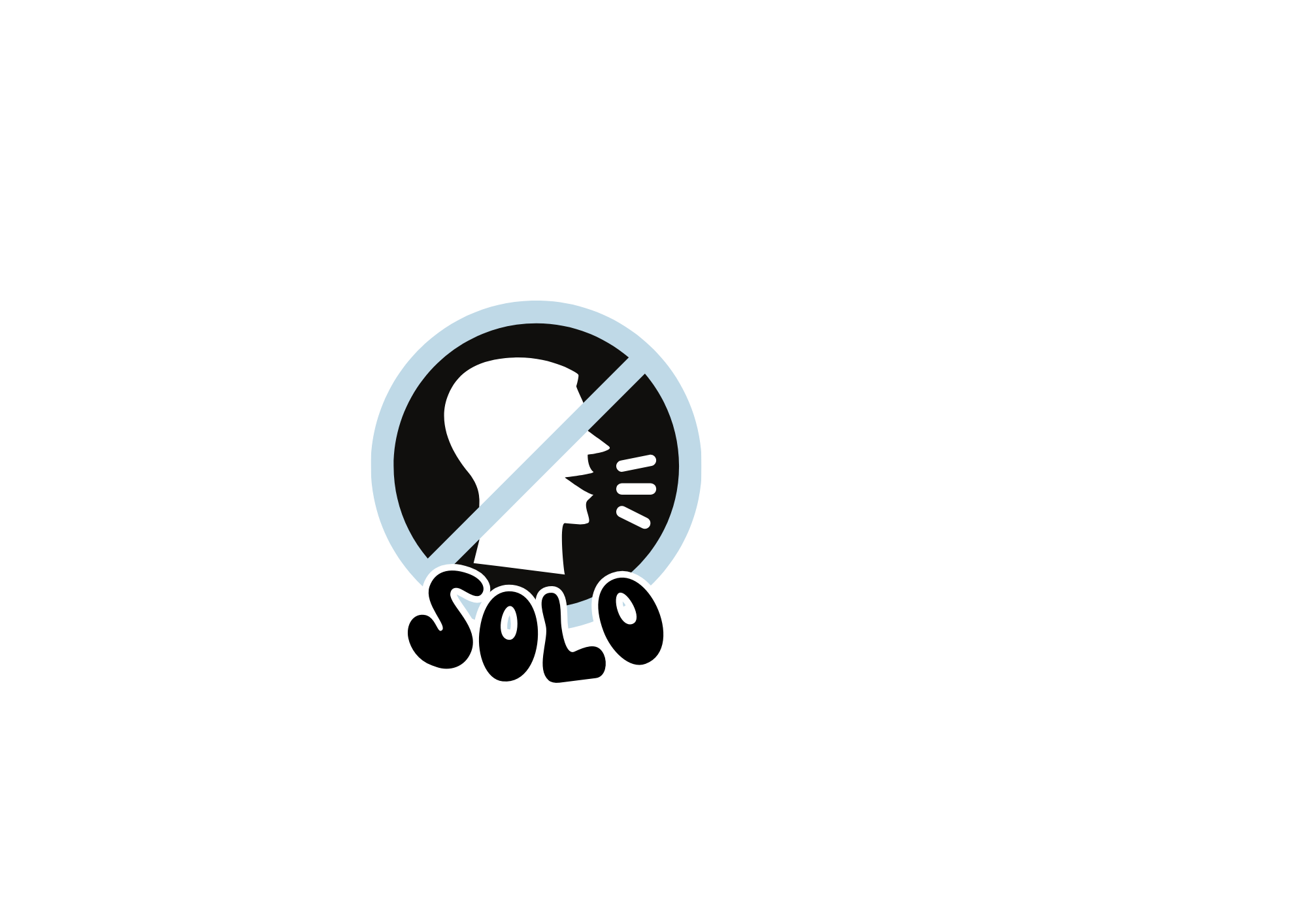 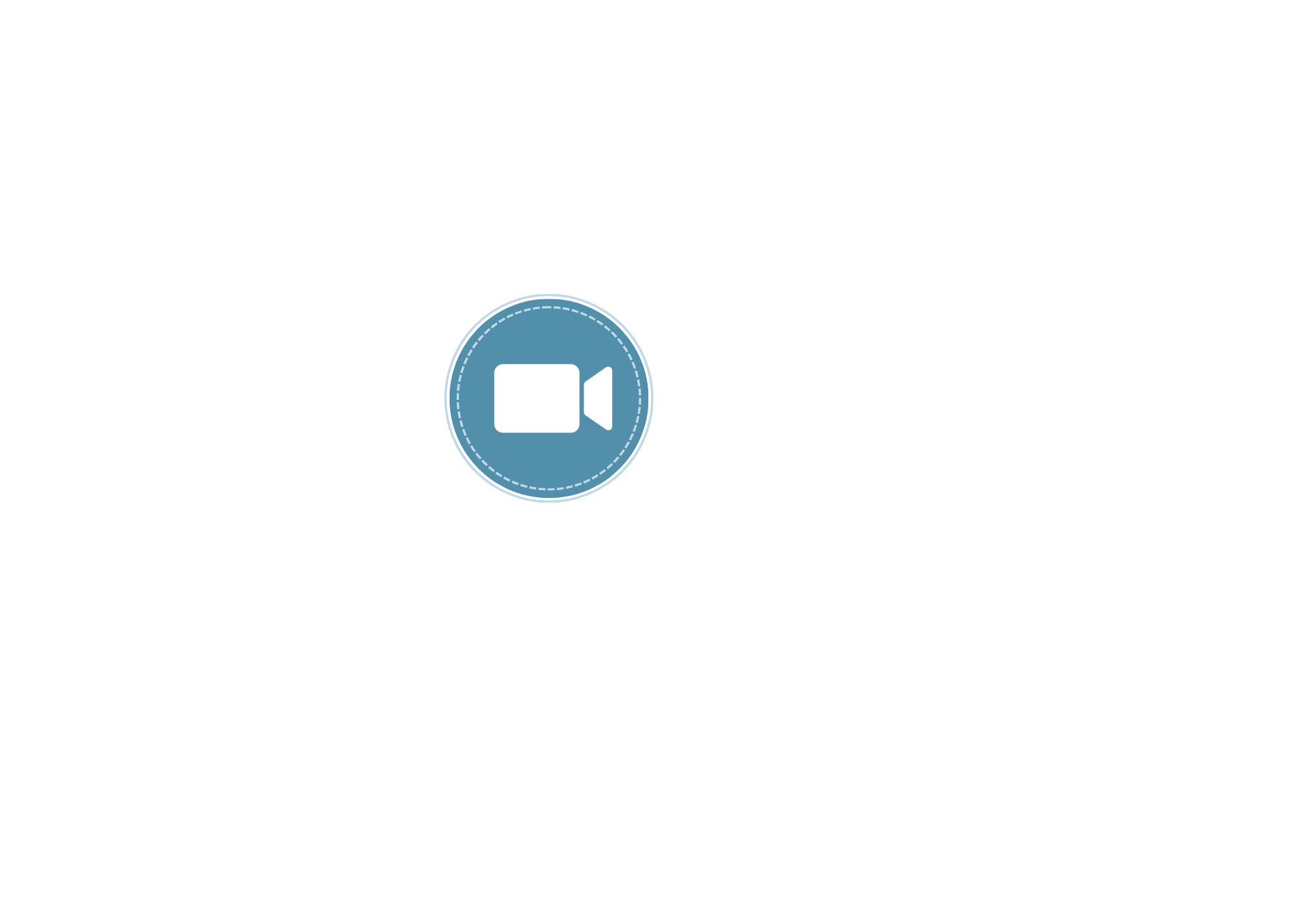 Silent Solo
Class Discussion
Document Camera
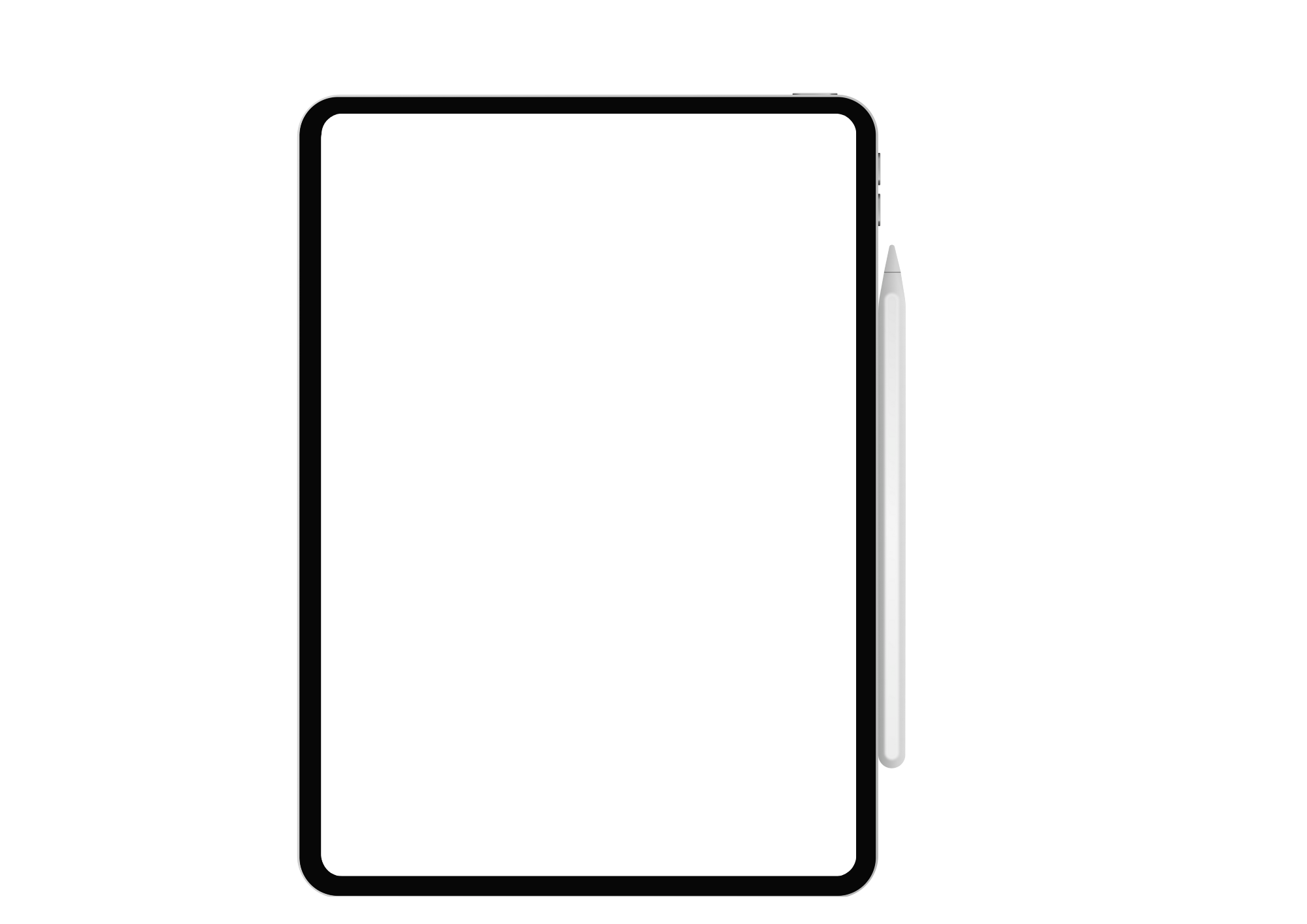 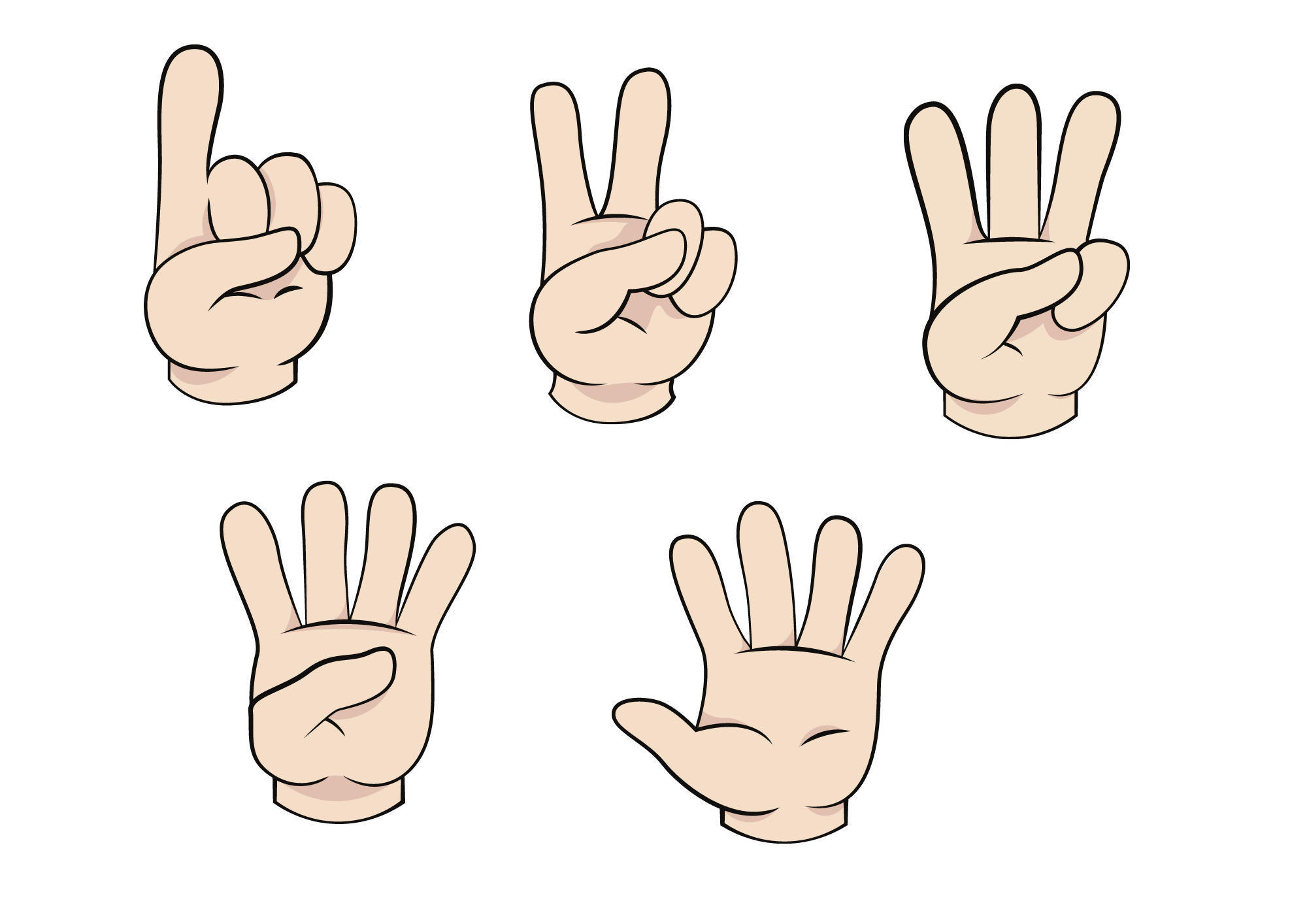 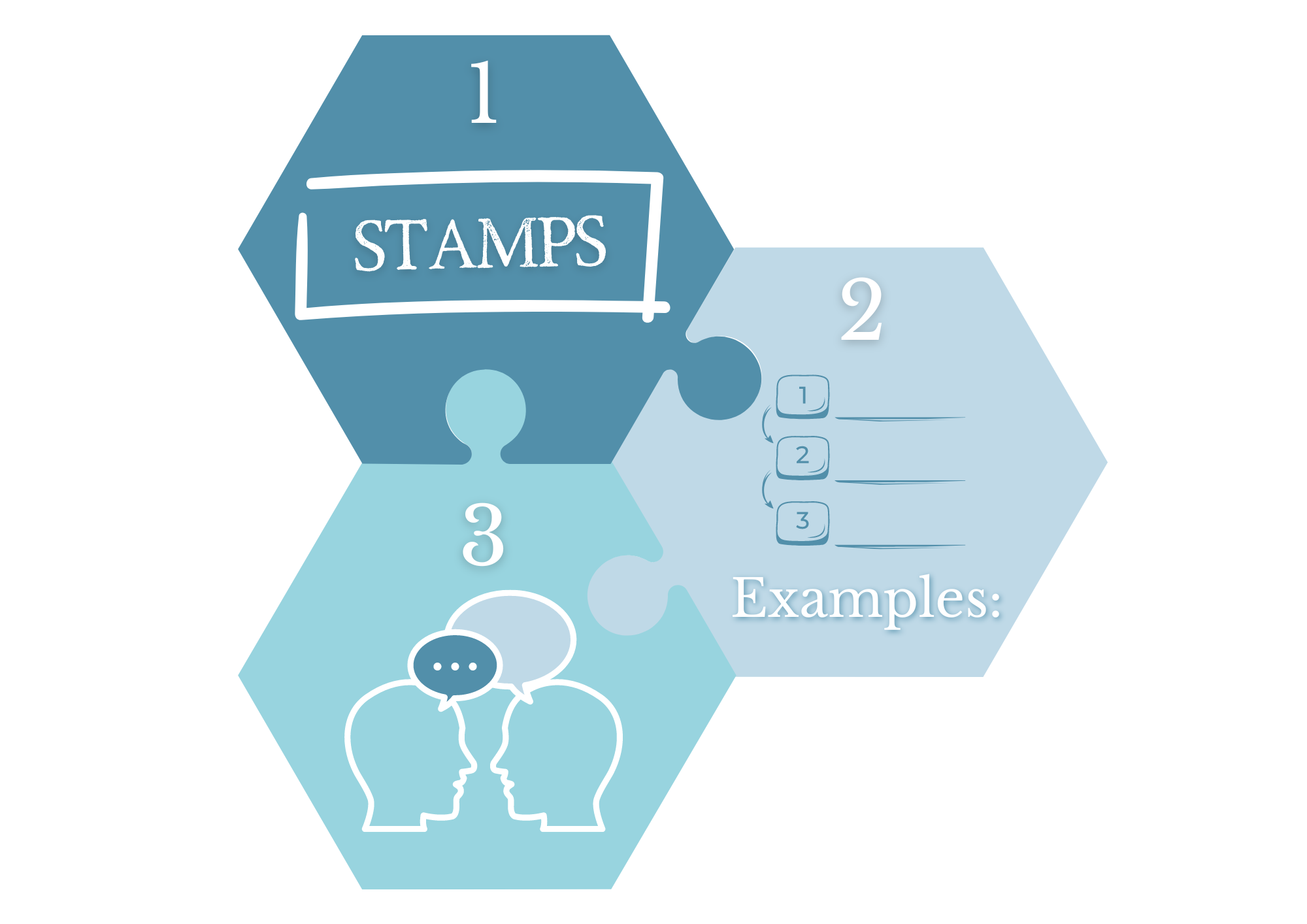 iPad
Non-Verbal Participation
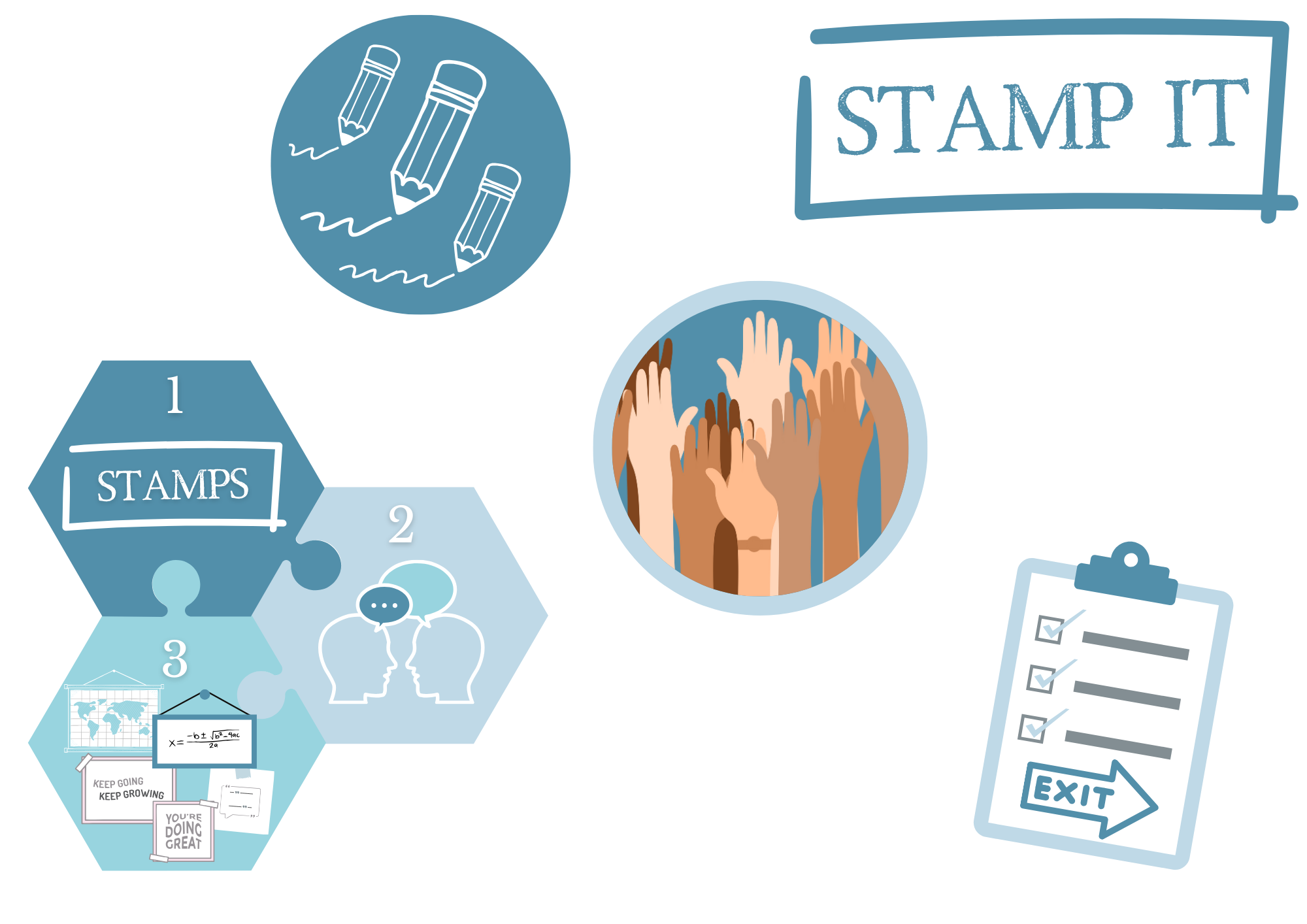 3 Before Me
All Hands
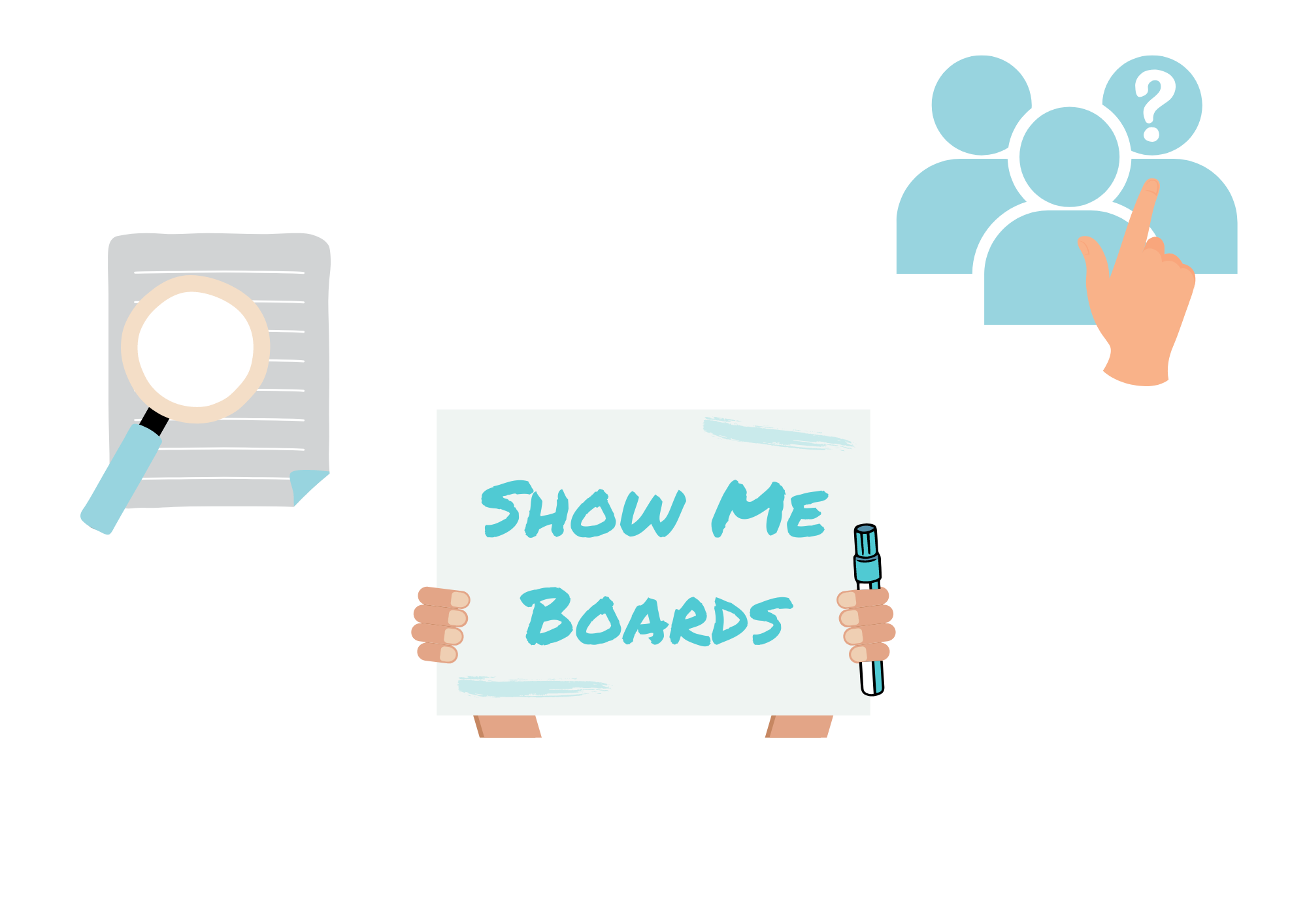 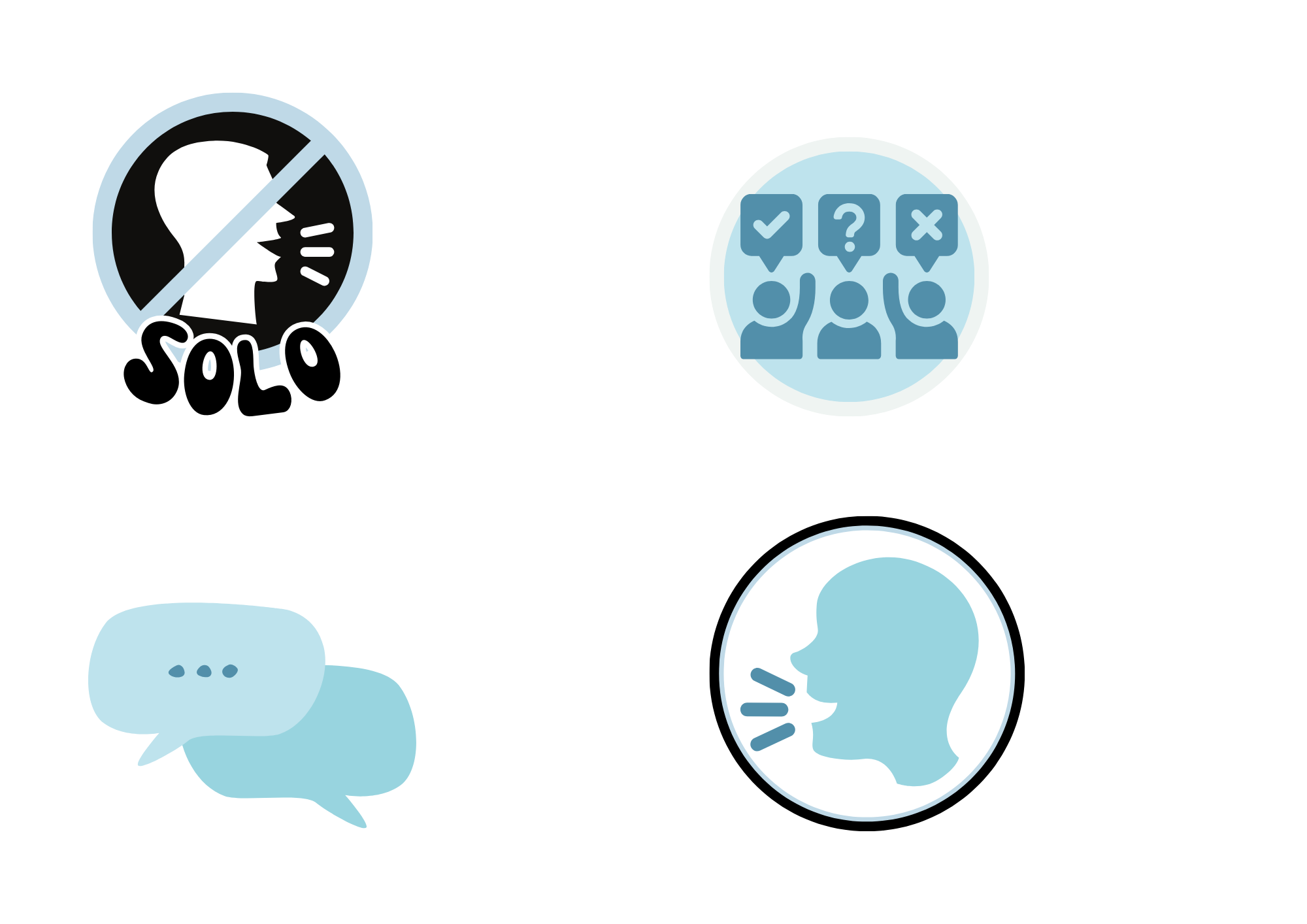 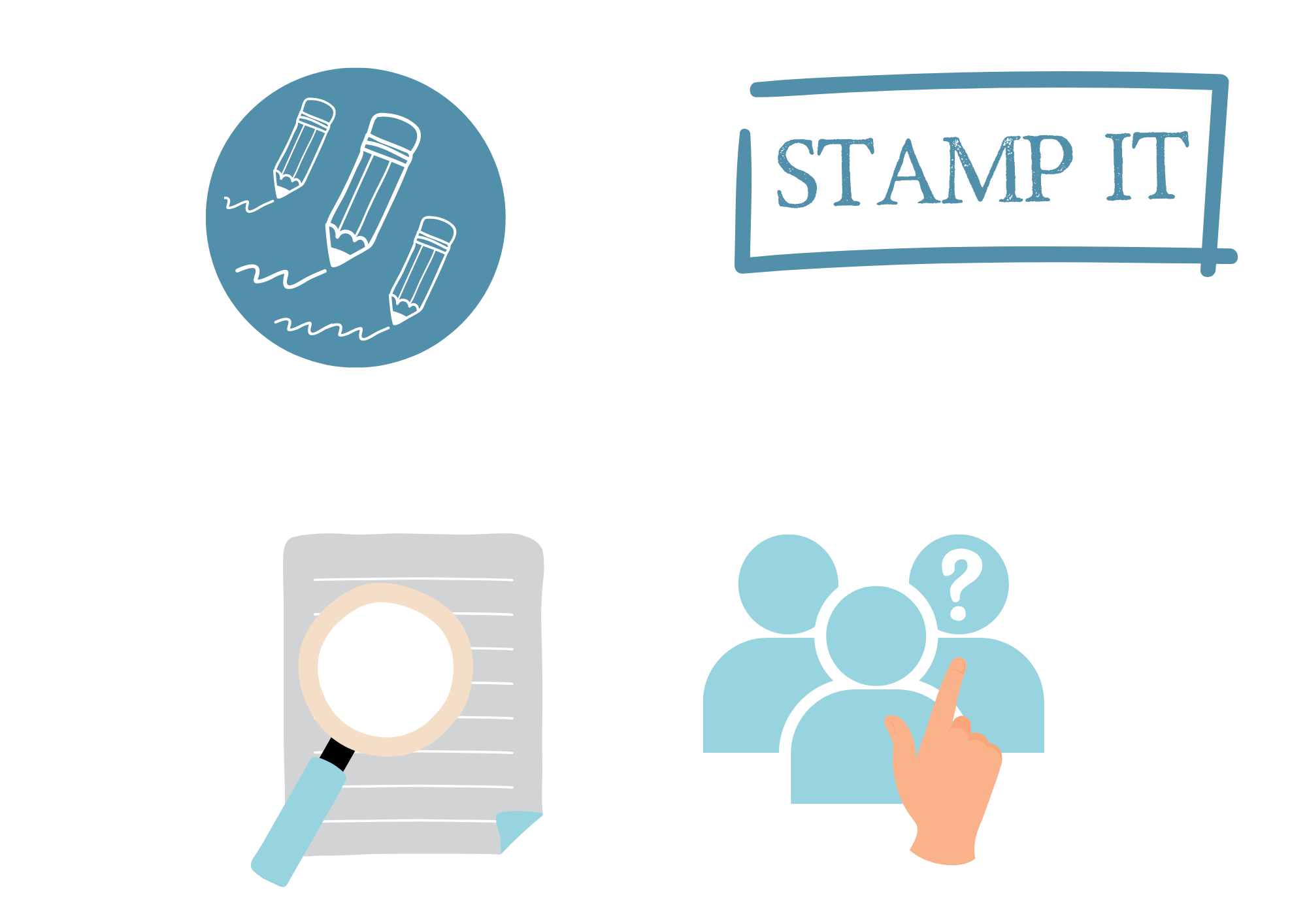 Stamp It
Show Call
Poll
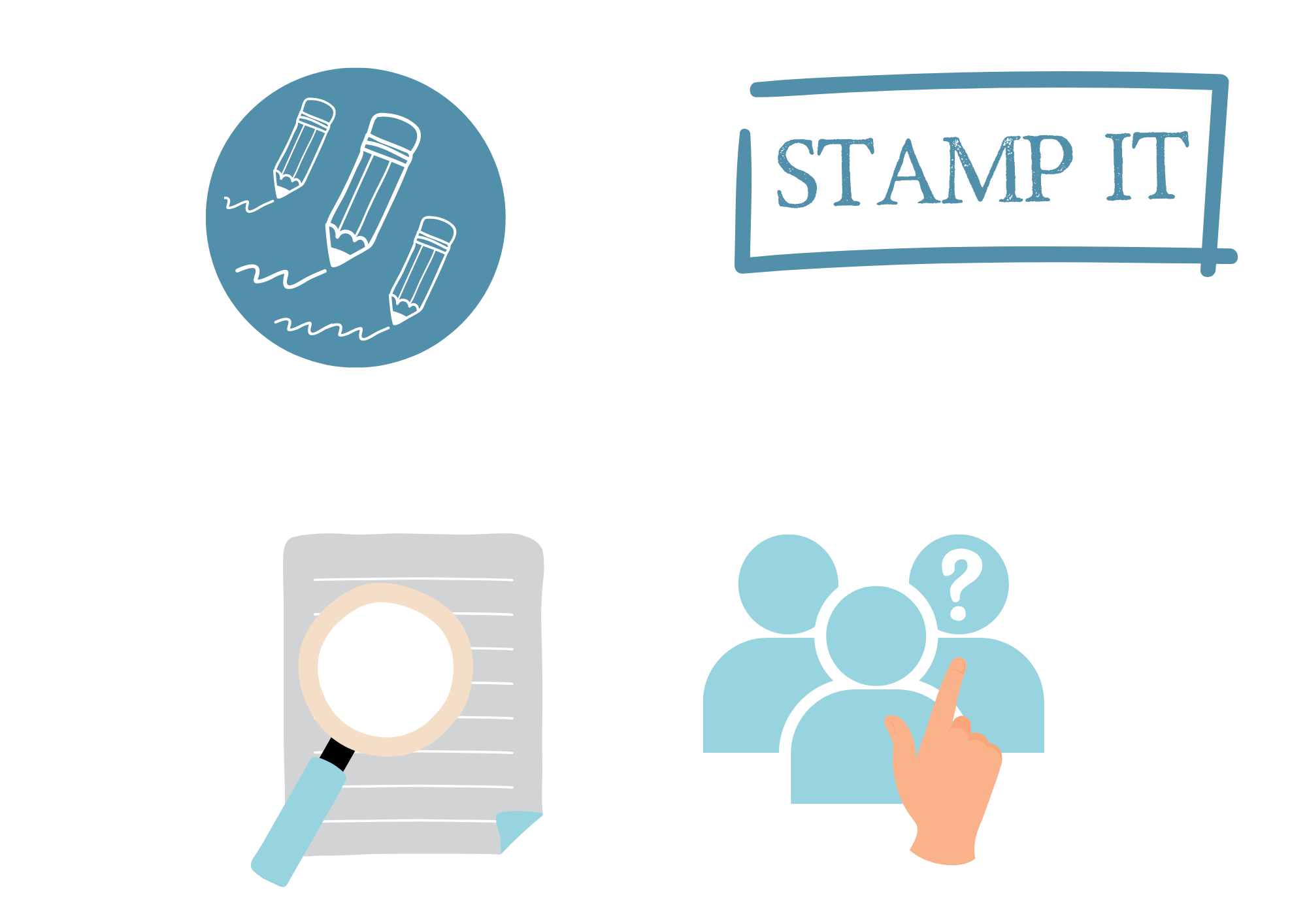 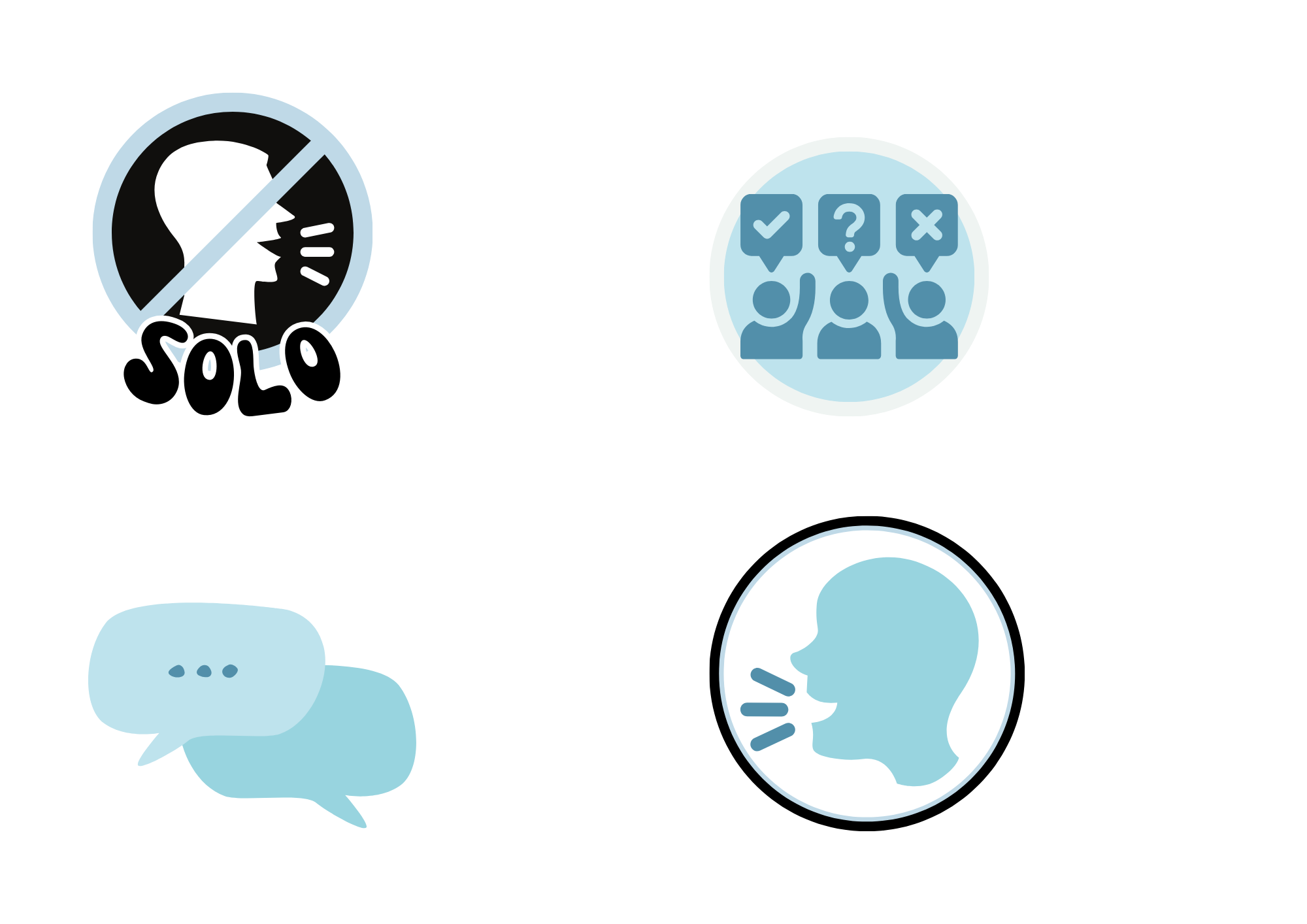 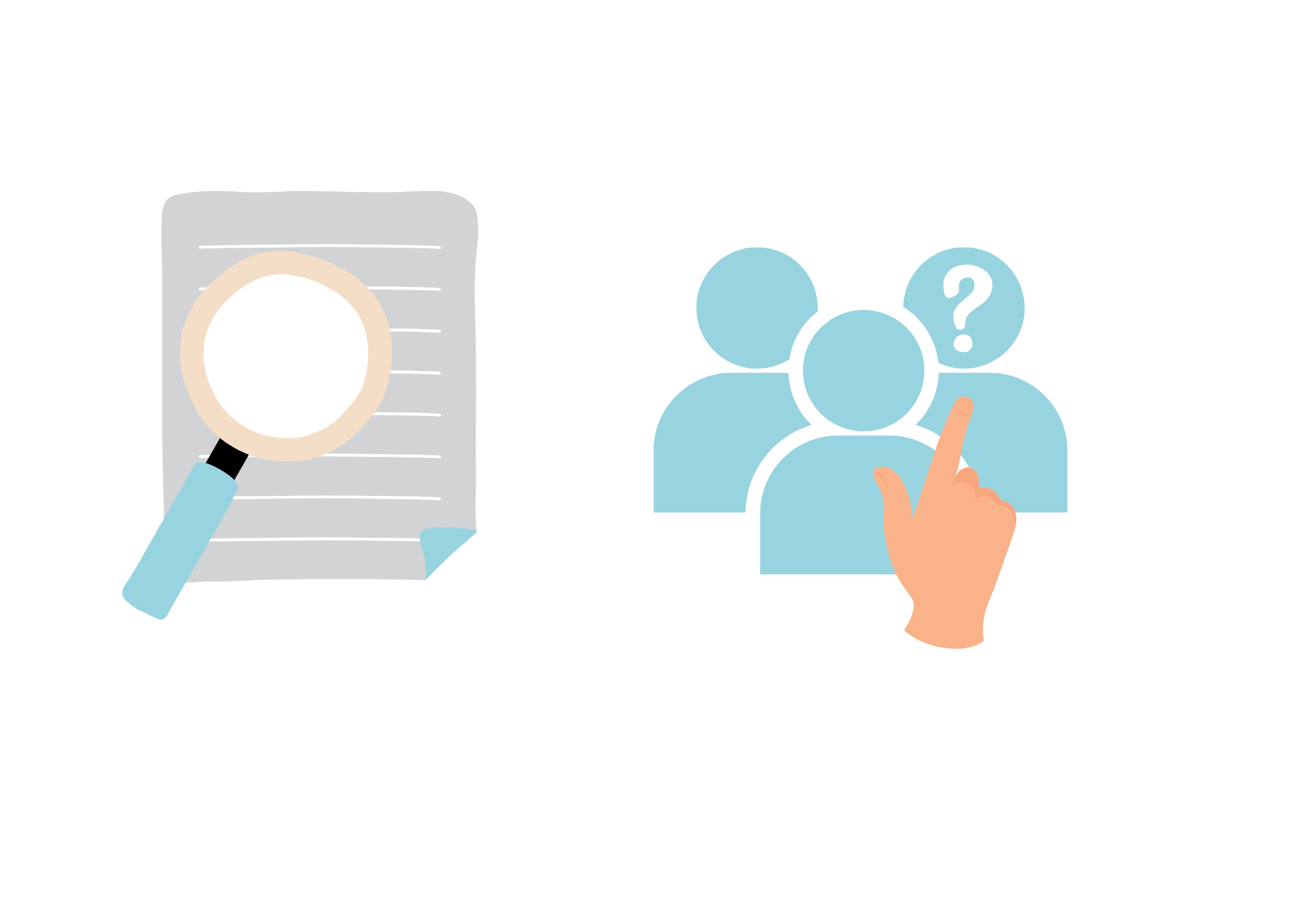 Choral Response
Cold Call
Everybody Writes
Seating Plan
Teacher’s Desk
WHITEBOARD
Back of Room
Door
Seating Plan
Teacher’s Desk
WHITEBOARD
Back of Room
Door